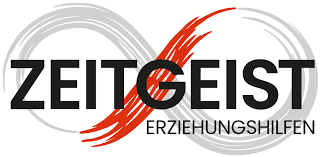 Marie Vogel


Quelle:
https://zeitgeist-erziehungshilfen.de/ & Konzeption Zeitgeist – Erziehungshilfen
Gliederung
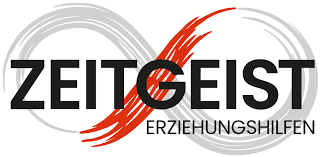 Fakten
Gründung: 01.03.2022
Inhaber: Franlin Toma 
Standpunkt im Zentrum von Neuwied 
Hilfen zur Erziehung nach §§ 27 ff. SGB VIII 
Schulsozialarbeit nach § 13a SGB VIII
hauptsächlich Jungenarbeit 
anfangs zwei – mittlerweile elf Mitarbeiter, 
   ein IT - Mitarbeiter, eine Praktikantin
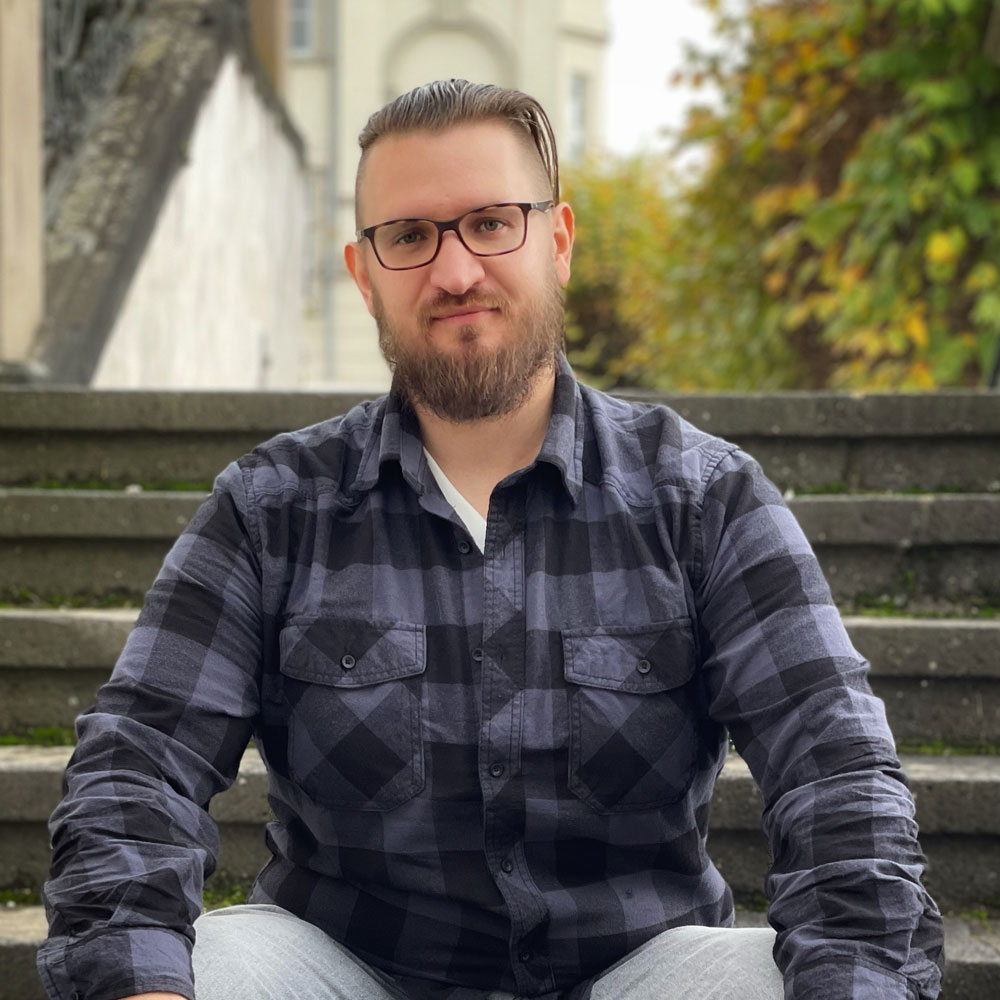 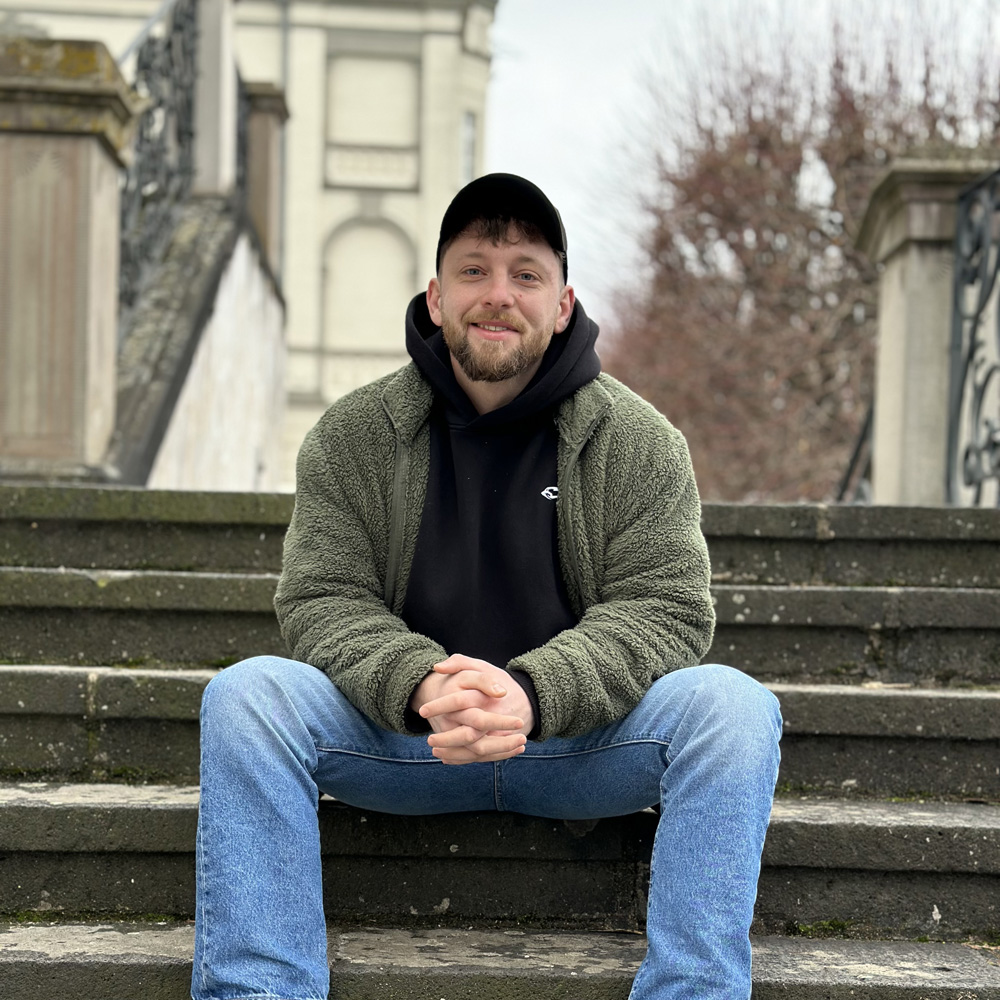 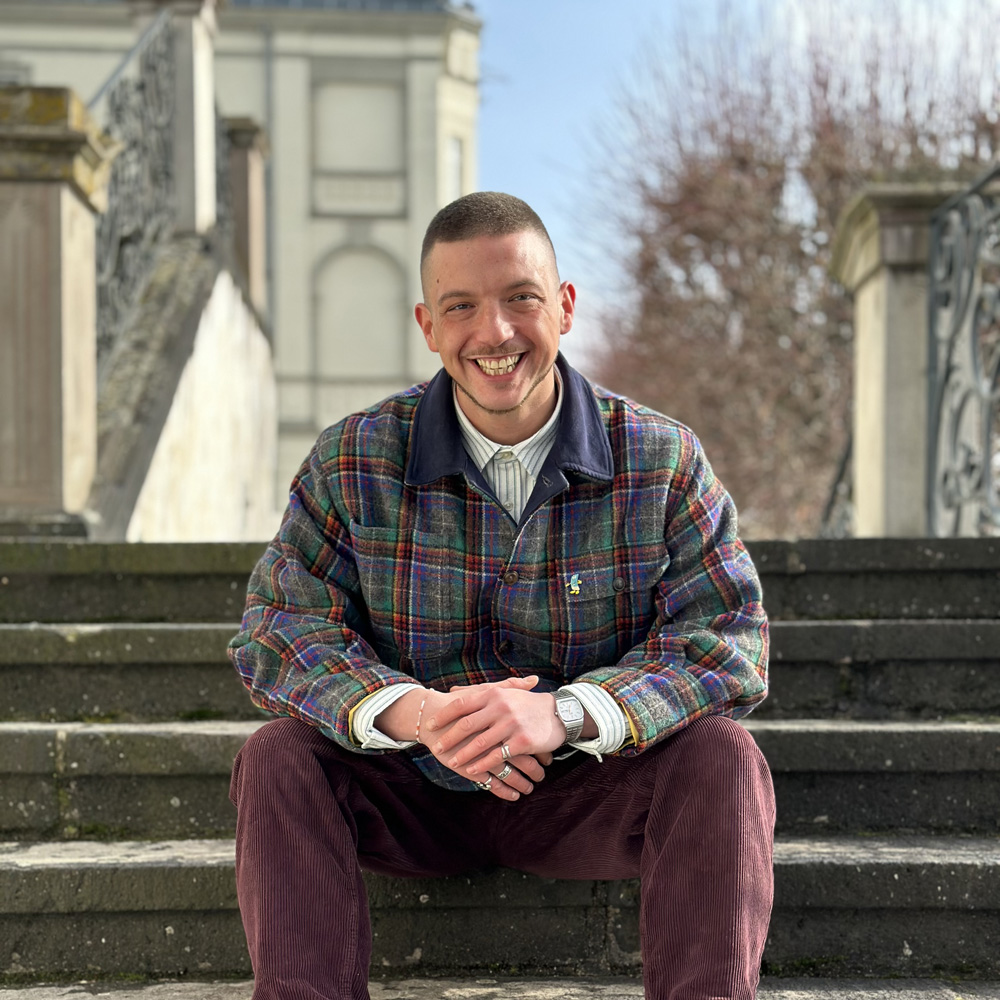 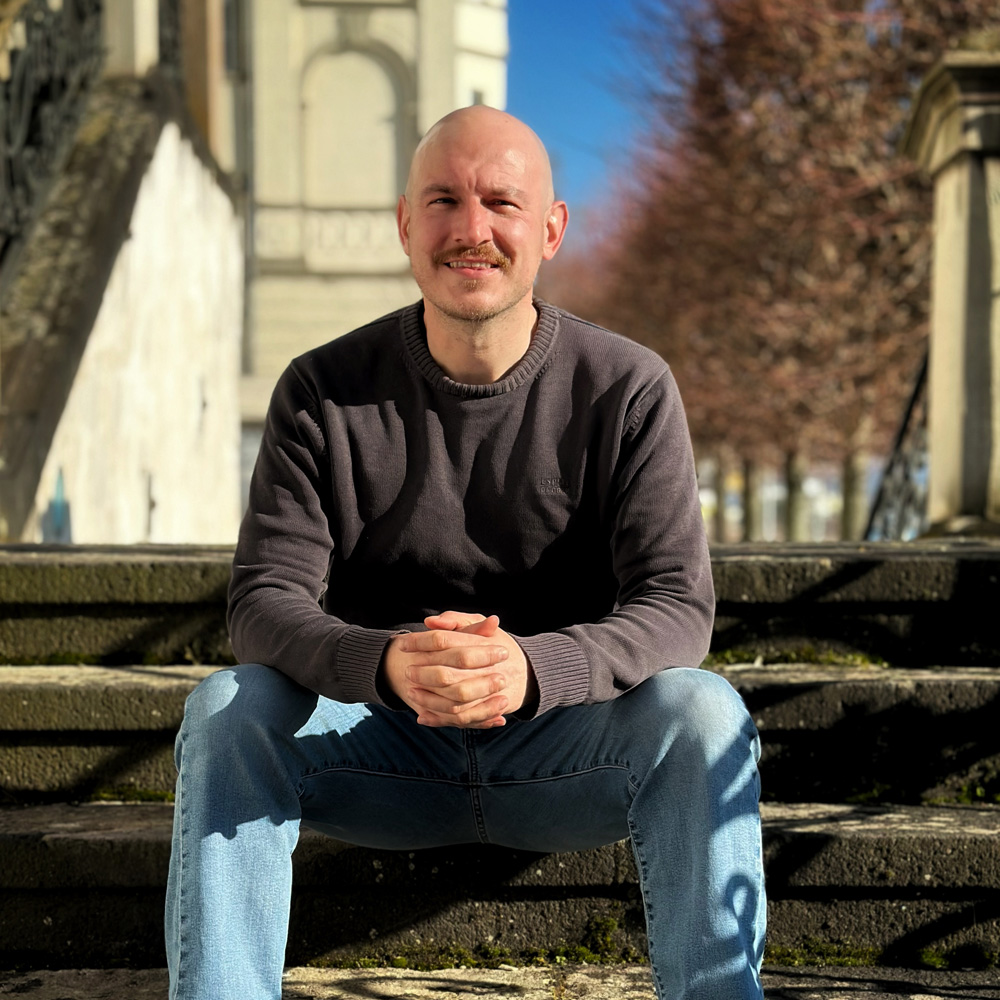 Organigramm
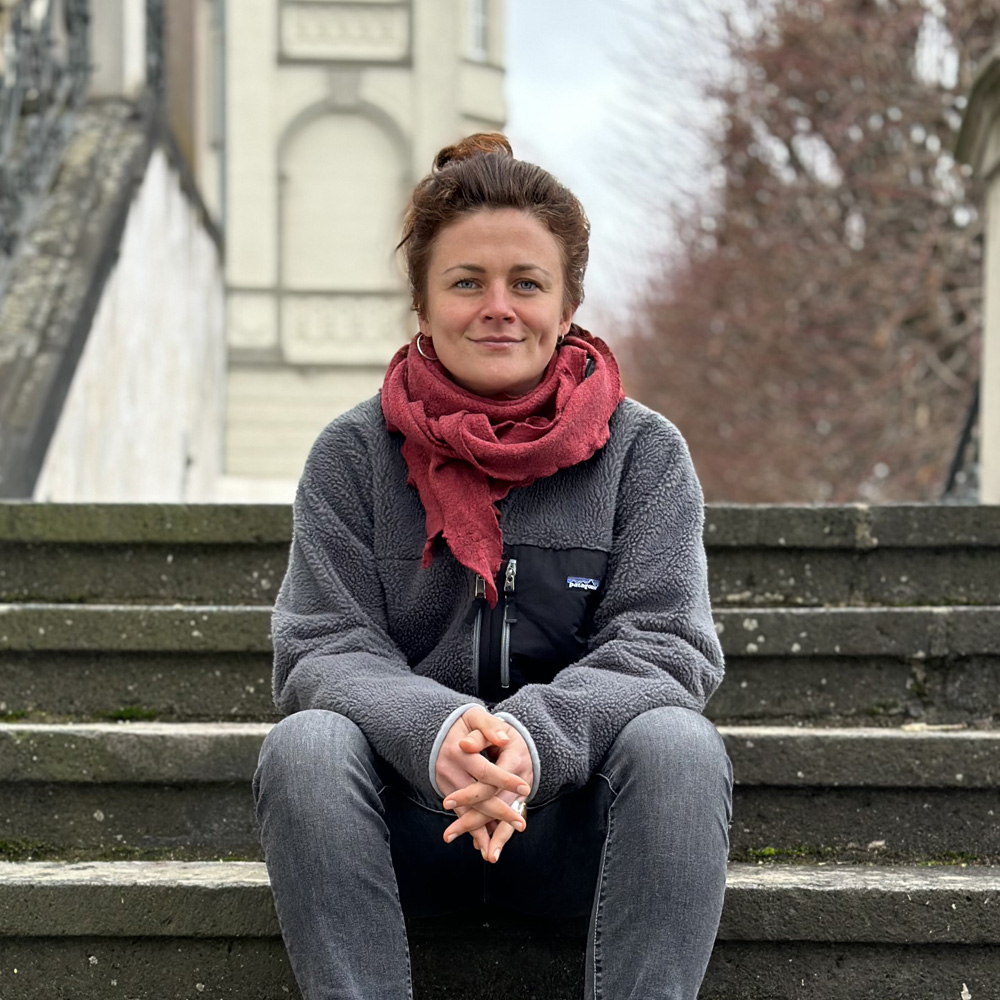 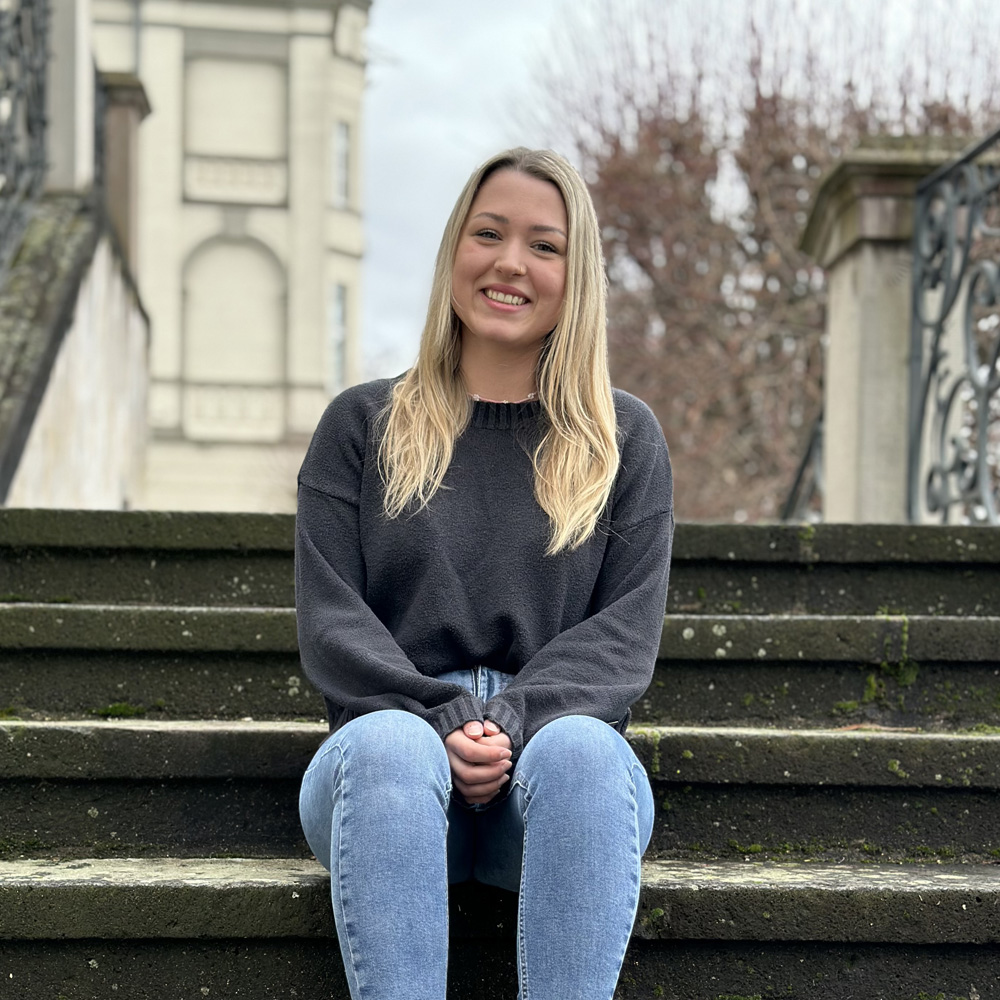 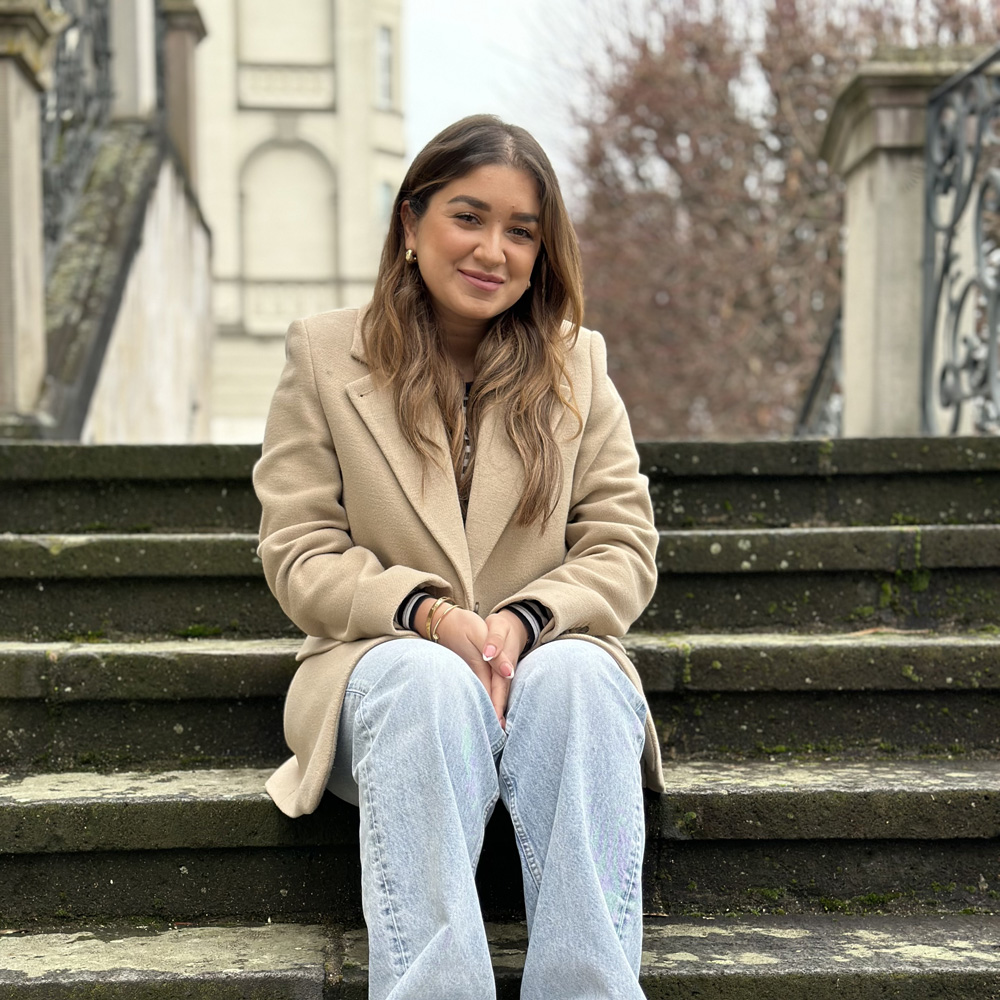 Sozialpädagog*innen, Sozialarbeiter*innen 
und Trainer für soziale Trainingskurse
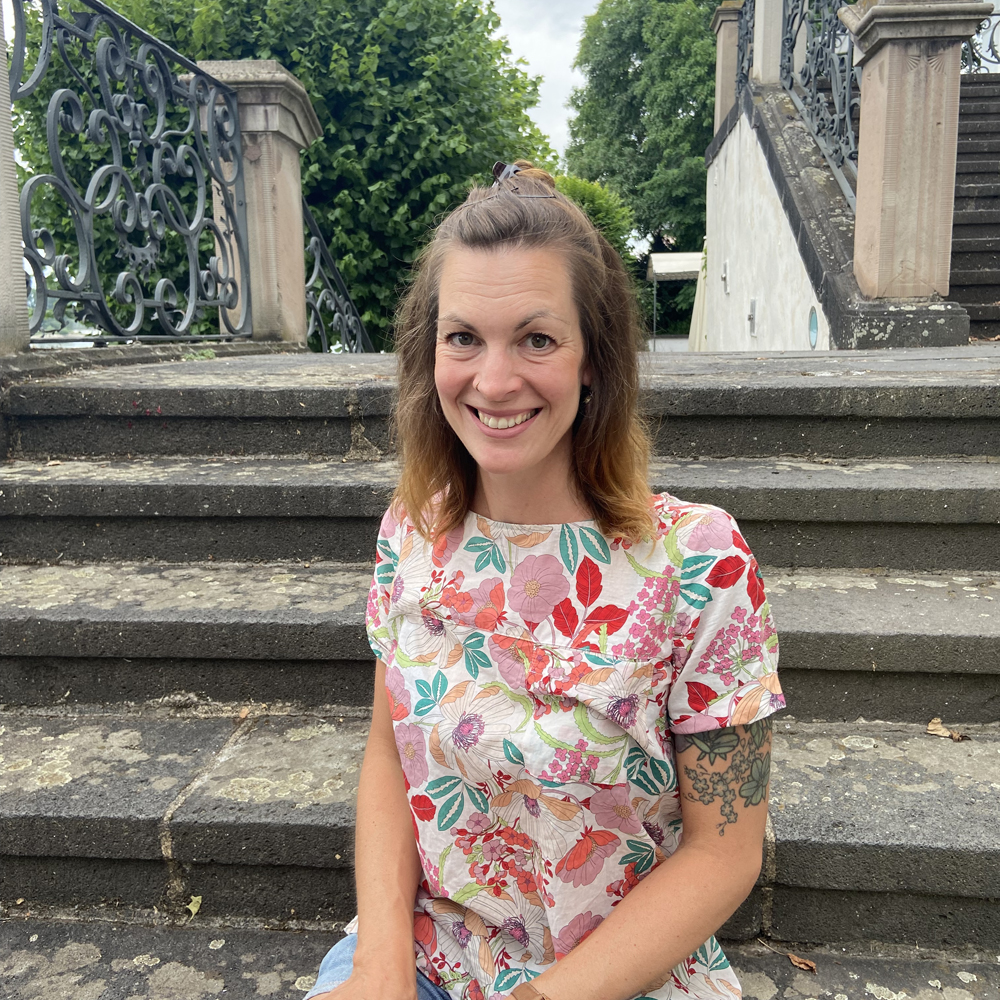 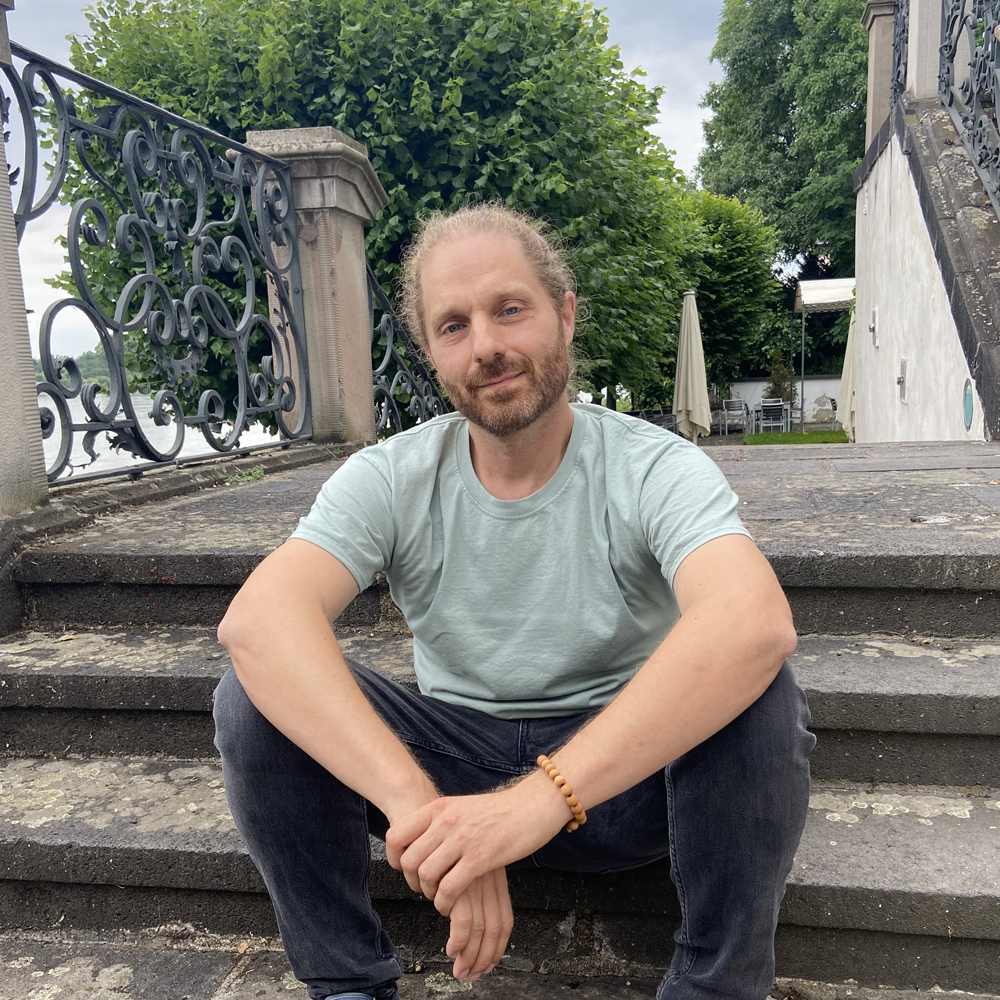 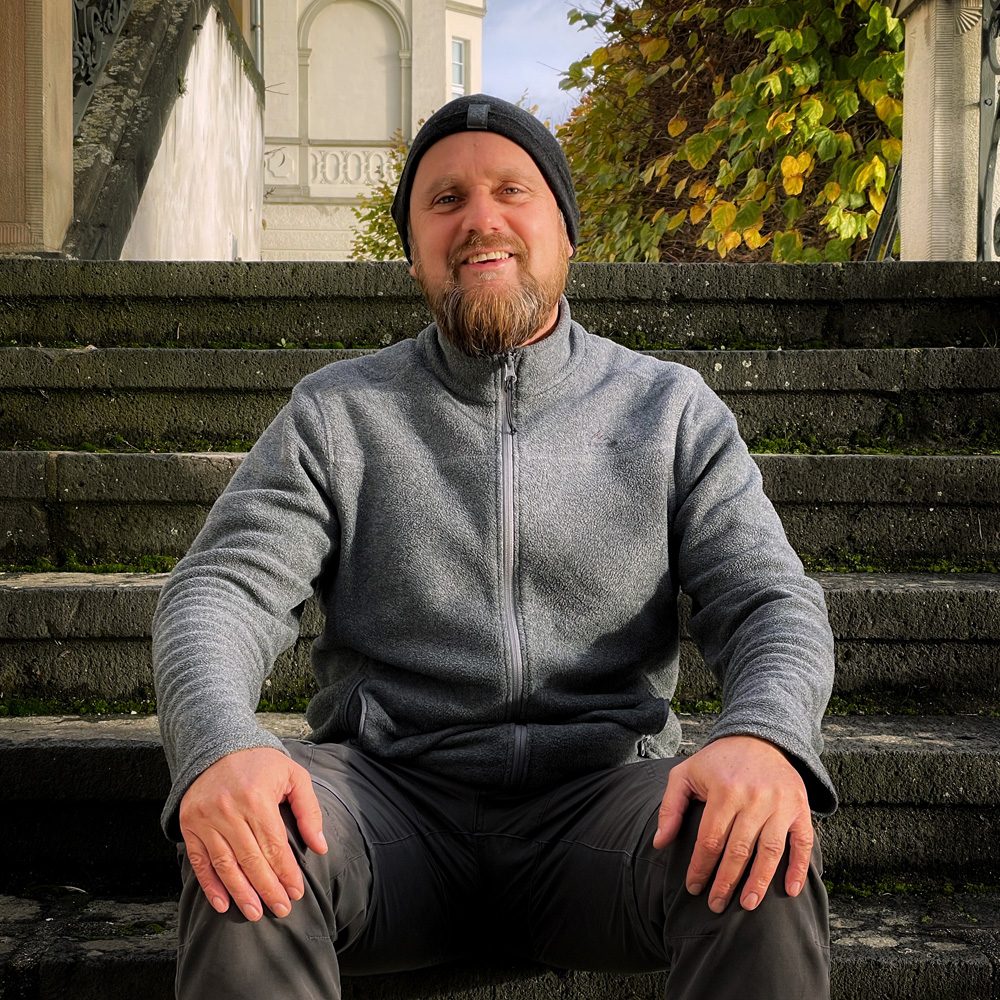 Schulsozialarbeiter*in
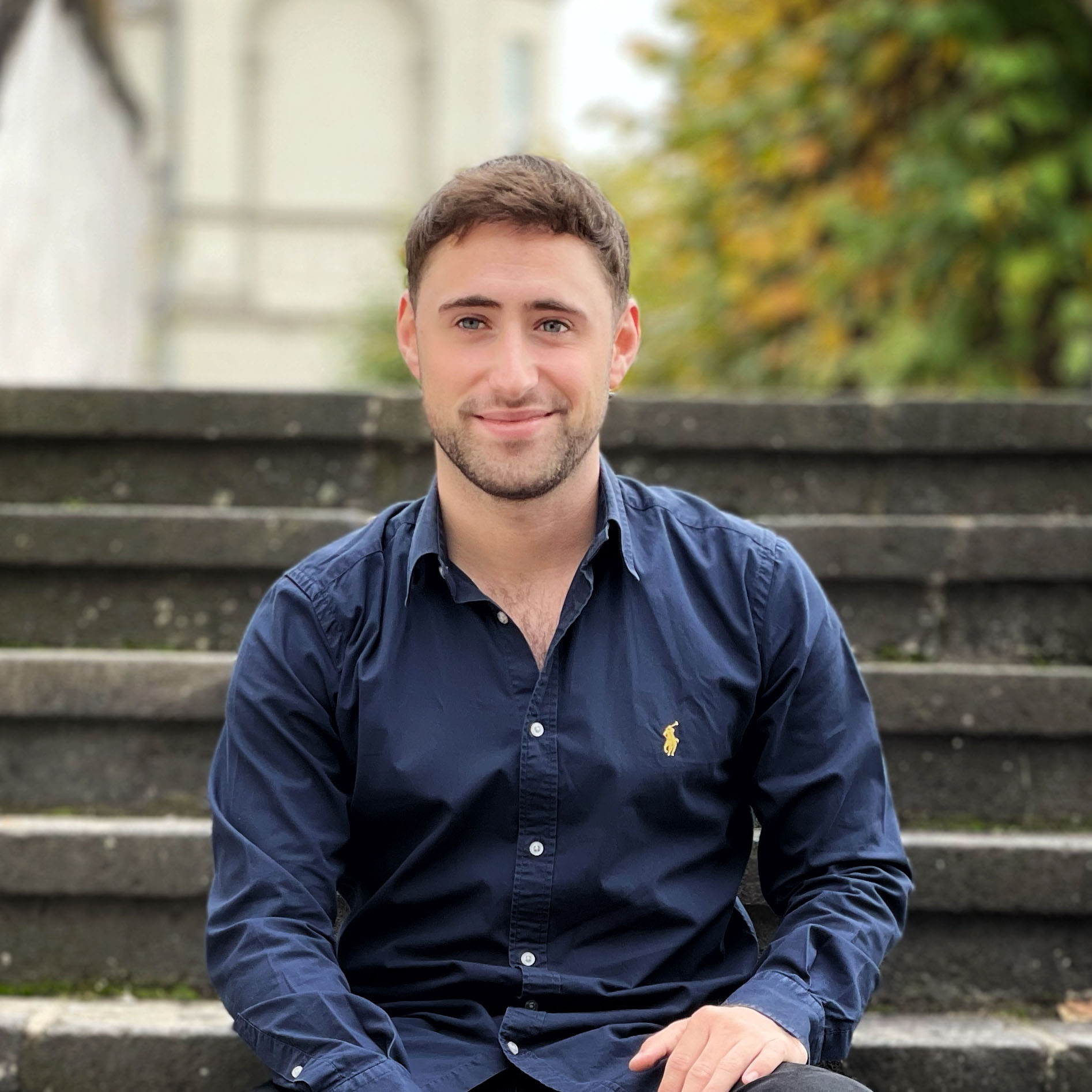 Inhaber
Verwaltung und IT
Sozialpädagogisches ambulantes Clearing 
§27 Abs. 2 SGB VIII

Erkennen von Herausforderungen in Familien mit Hilfebedarf
Aussprechen von fachlich begründeten Empfehlungen auf Grundlage von verschiedenen Beobachtungsmethoden 
Gemeinsames Erstellen von Genogrammen und Ressourcenkarten

 wird eingesetzt, wenn Hilfebedarf vorhanden ist, aber die Art der
     Hilfe noch unklar ist oder Hilfe bei Einschätzung von § 8a nötig ist 

Zielgruppe: 
Familien mit Kindern/Jugendlichen in unterschiedlichen
Lebenssituationen, die sich auf das Angebot einlassen können
Angebote von Zeitgeist – ErziehungshilfenHilfen zur Erziehung
Sozialpädagogische Familienhilfe (SPFH)
§31 SGB VIII

“…soll durch intensive Betreuung und Begleitung Familien in ihren Erziehungsaufgaben, bei der Bewältigung von Alltagsproblemen, der Lösung von Konflikten und Krisen, im Kontakt mit Ämtern und Institutionen unterstützen und Hilfe zur Selbsthilfe geben. Sie ist in der Regel auf längere Dauer angelegt und erfordert die Mitarbeit der Familie.“

 Hilfe zur Selbsthilfe und Aktivierung von Ressourcen im Familiensystem

Zielgruppe: 
Familien und Alleinerziehende mit minderjährigen Kindern, die durch gesellschaftliche Entwicklung und innerfamiliären Probleme belastet sind
Angebote von Zeitgeist – ErziehungshilfenHilfen zur Erziehung
Erziehungsbeistand (EB), Betreuungshelfer
§30 SGB VIII

klassische ambulante Hilfe, unterstützt die familiäre Erziehung unter Einbeziehung des sozialen Umfelds 
Unterstützung in herausfordernden und konfliktbehafteten Situationen
Hilfe bei der Förderung der Eigenverantwortung und Selbstbestimmung

Zielgruppe: 
Männliche Kinder und Jugendliche, bei deren die geistige oder seelische altersentsprechende Entwicklung gefährdet oder geschädigt ist
(z.B. Betroffene aus problematischen Familien, belasteten Familien,
        Alleinerziehenden Familien )
Angebote von Zeitgeist – ErziehungshilfenHilfen zur Erziehung
Betreuungsweisungen
§§10 JGG (Jugendgerichtsgesetz)

Einzelbetreuung, die durch Jugendrichter*innen angeordnet wird
Ziel: jugendliche Straftäter in ihrer Lebenswelt abholen, Unterstützung bei kritischen Lebenssituationen, Entwicklungsdefizite abbauen und Selbstwirksamkeit stärken

 „Klare Linie mit Herz“: klarer Raum durch Einfordern von Zuverlässigkeit und Verantwortung , gegenseitigem Respekt und Verständnis für die Person bei gleichzeitiger Ablehnung der schädlichen Verhaltensweisen 

Zielgruppe: 
männliche Jugendliche und Heranwachsende Straftäter
Angebote von Zeitgeist – ErziehungshilfenHilfen zur Erziehung
Kontrollierter Umgang
§18 Abs. 3 SGB VIII

Maßnahme nach einer Kindeswohlgefährdung 
zur Aufrechterhaltung des Kontaktes zwischen Kind und Elternteil
Umsetzung des Umgangsrechtes nach §1684 Abs. 1 BGB auf neutralem Boden unter Anwesenheit einer qualifizierten Begleitperson 
Möglichkeit einer Kontaktanbahnung bei Kindern, die ein Elternteil schon lange nicht mehr gesehen haben

Zielgruppe: Ein kontrollierter Umgang ist sinnvoll bei:
Trennungs- und/oder Scheidungskonflikten
Verdacht auf sexuellen Missbrauch, häusliche Gewalt
Umgangsberechtigten mit Suchterkrankung 
Umgangsberechtigten, die auf Grund ihrer begrenzten Ressourcen nicht allein mit dem Kind sein sollen oder können
Angebote von Zeitgeist – ErziehungshilfenHilfen zur Erziehung
Intensive sozialpädagogische Einzelfallhilfe 
§35 SGB VIII

Unterstützungsmaßnahme zur selbstständigen Lebensführung und Integration in die Gesellschaft 
Aktivierung von persönlichen, sozialen und institutionellen Ressourcen
Vermittlung von Kompetenzen im Umgang mit Konflikten und Krisen
Förderung der Kommunikations- und Beziehungsfähigkeit 
intensive Beratung, professionelle Begleitung und engagierte Unterstützung bei den individuellen Bedürfnissen des Jugendlichen 

Zielgruppe:
Jugendliche, die in belastenden oder schwierigen Situationen aufwachsen
Angebote von Zeitgeist – ErziehungshilfenHilfen zur Erziehung
Eingliederungshilfe für Kinder und Jugendliche 
mit seelischer Behinderung
§35a SGB VIII

Förderung der Persönlichkeit, Selbstwirksamkeit und seelischen Gesundheit (z. B. durch Entspannungsverfahren)
Befähigung zur Alltagsbewältigung 
Vermittlung von sozialen und emotionalen Kompetenzen
Anbindung an den Sozialraum
Auseinandersetzung mit der seelischen Behinderung 

Zielgruppe:
seelisch beeinträchtigte Kinder und Jugendliche, die über eine begleitende Therapie hinaus Unterstützung und Förderung benötigen
Angebote von Zeitgeist – ErziehungshilfenHilfen zur Erziehung
Soziale Gruppenarbeit und Trainingsangebote 
§29 SGB VIII

breites Spektrum an sozialpädagogischen, kreativen und erlebnispädagogischen Angeboten 
Unterstützung bei der persönlichen Entwicklung sowie Entwicklung von sozialen Kompetenzen und Handlungsalternativen in schwierigen Situationen

Zielgruppe:
Kinder, Jugendliche, Familien, Schulen, Kitas, …
Trainingsangebote:
Coolnesstraining, Erkenne deinen Wert, Anti-Aggressivität-Training,…
Angebote von Zeitgeist – ErziehungshilfenHilfen zur Erziehung
Meine Aufgaben
Überarbeitung der Zeitgeist - Erziehungshilfen Konzeption
Büroarbeiten 
Teilnahme am wöchentlichen Teammeeting 
Teilnahme an Teamtagen und Supervisionen
Begleitung anderer Sozialarbeiter*innen im beruflichen Alltag 
Teilnahme an Doppel- und Gruppenterminen 
Kontaktaufnahme und Kennenlernen von Klienten 
Einblicke in die unterschiedlichen Angebote von Zeitgeist – Erziehungshilfen (Kontrollierter Umgang, EB, SPFH, Trainings)
Einblicke in die Schulsozialarbeit an verschiedenen Schulen
Eigenständige Planung und Durchführung von Einzelterminen mit Klienten 
Vor- und Nachbereitung von Terminen
Was läuft gut?
selbstständiges Arbeiten
eigenständiges Planen und Koordinieren von Terminen
Offenheit der Mitarbeiter 
Hilfe und Input von Anderen 
Reflexion
Teammeetings
Habt ihr noch Fragen zu…